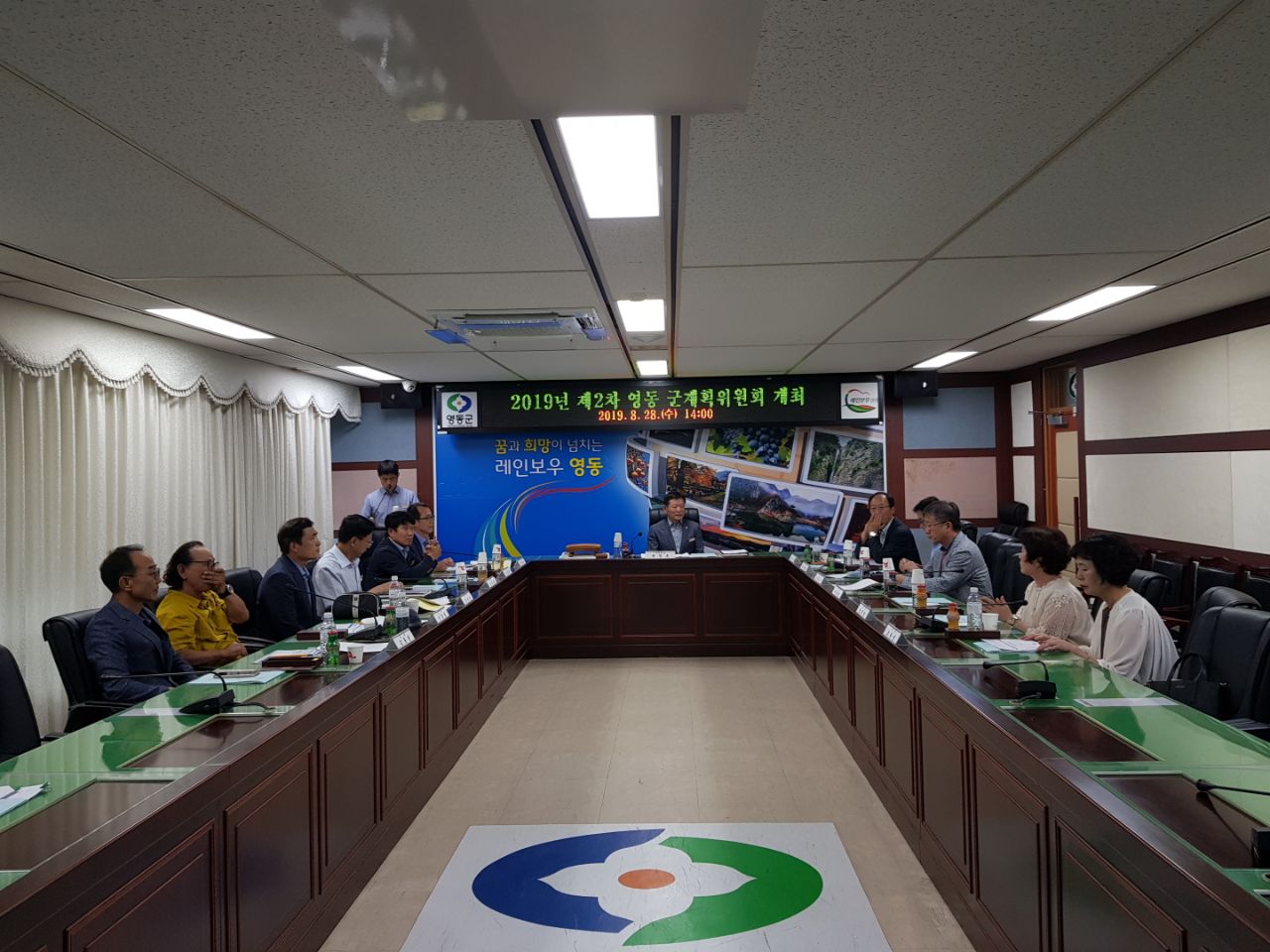 10-1. 다담길, 문화의 거리 가로경관정비공사 집행
영동읍 다담길 가로경관정비공사외 5건
    사업비 768,772천원
    (도급액 424,085천원, 관급액 344,687천원)
10-2. 국토부 지역개발사업 추진
                                                                                                        (단위 : 백만원)
10-3. 군계획도로 개설사업 추진
                                                                                                        (단위 : 백만원)
10-4. 기타현안업무
동정리 회전교차로 설치공사 보상협의
제2201부대 진입도로 개설공사 실시설계 착공
10-5.  소규모지역개발사업 추진
사 업 량 : 373건 / 9,777백만원(2회 추경 87건 포함)
내     용 : 현황측량 및 실시설계, 사업집행
추진현황
10-6. 도시재생 뉴딜사업 도시재생대학 운영(3기)
대상 : 영동군민 희망자(40여명)
기간 : 9.23~11.30 / (사)충북남부마을만들기지원센터
10-7. 취약지역 생활여건 개조사업(도시형)
영동읍 부용리 일원 / 2,416백만원
주택정비사업 진행(25개소)
담장설치공사 (10개소)
10-8. 취약지역 생활여건 개조사업(농촌형)
심천면 장동2리 일원 / 1600백만원
공공기관 위탁 진행(농어촌공사 또는 충북개발공사)
10-9. 공동주택관리비용 지원사업
사업완료(세림빌라 외 6단지)
사업진행중(주원빌라 외 20단지)
10-10. 간판이 아름다운 거리조성사업
제1교 ∼ 소화의원 / 350백만원
업소별 보조금 교부결정(101개 업소)
▣ 이달의 중점 홍보 사항
간판이 아름다운 거리조성사업/일간지,  감고을 소식지 게재